Ex-situ support equipment
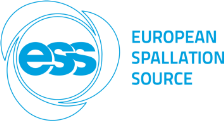 Sample preparation equipment
Station for cleaning with piranha solution/or cleaning  
Centrifuge and microcentrifuge 
Transport for heated/cooled samples from labs to instrument
Glove box 
Tip sonicator 
Quartz crystal microbalance 
UV/Ozone cleaner 
Spin coater? 
Sputtering facilities? & the associate analysis facilities 
Crystal polishing?
Langmuir-Blodgett and Langmuir-Schäfer systems

Other points:
 Appropriate storage capacity for activated samples 

Sample preparation in the future could be a limiting factor 
e.g. stop-flow and flow cells to mixed samples, dilutions, etc. 

Facilitating SANS Xpress, ideas from X-ray beamlines

Personnel
Ex-situ support equipment
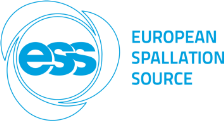 Offline analysis

Dynamic light scattering 
UV/Vis absorption spectrometer 
Tensiometers 
Brewster angle microscope / ellipsometer

SAXS 
X-ray diffractometer and X-ray reflectometer


Not comprehensive